Аналитический отчет за 2024-2025 учебный год первая младшая группа «Белочка»
Пасканова Ирина Васильевна
Воспитатель высшей категории
Уровень познавательного развития детей 2-3 лет(гр. Белочка, 1 младшая 2024 -2025)
Условные обозначения:
н. г. – начало года к. г. – конец года
Н или Не сф. – критерий не сформирован 
В или В ст. форм. – критерий в стадии формирования 
С или Сф. – критерий сформирован
Деятельность педагогаПасканова Ирина Васильевна
Тема самообразования: 
«Игровые ситуации, как средство экологического воспитания дошкольников в процессе ознакомления с природным миром»
 
Цель профессиональной деятельности: 
Главная цель – воспитывать у детей любовь к природе, сформировать знания об экологической культуре с самого раннего возраста.

Задачи профессиональной деятельности, обеспечивающие достижение цели:
знакомить с животными и растениями ближайшего окружения, их названиями, строением и отличительными особенностями, некоторыми объектами неживой природы;
развивать способность наблюдать за явлениями природы;
воспитывать бережное отношение к животным и растениям.
Краткая характеристика 1 младшей группы Белочка
На начало учебного года в нашей группе было 11 детей из них, 2 детей выбыли,2 прибыли. Всего: 11 детей. 6 мальчиков и 5 девочек
Все дети адаптировались в детском саду.
Легкая степень адаптации у 5 детей – 40%
Средняя у 6 детей это 60 %
Тяжелая адаптация у 0 детей, 2 часто болеющих, 
Культурно гигиенические навыки находятся в сади формирования.
В  период адаптации в группе была создана доброжелательная и позитивная атмосфера. Мы приложили максимум усилий, чтобы дети с желанием ходили в детский сад, быстрее привыкали к новым условиям. Ко всем детям осуществлялся индивидуальный подход. 
	С родителями  были налажены доверительные, дружелюбные отношения. С каждым была проведена индивидуальная беседа ,были даны рекомендации по адаптации ребенка к детскому саду. 
	На протяжении всего адаптационного периода, работа была направлена на создание успешных условий для адаптации детей к детскому саду. Мы старались обеспечить эмоциональный комфорт в группе, побуждали детей к совместным действиям с предметами и игрушками.
Родительское собрание(начало года)
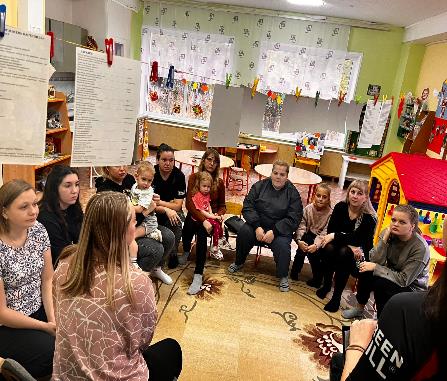 «Праздник осени»
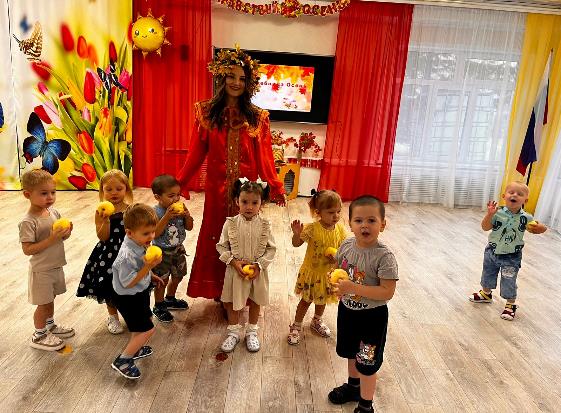 Конкурс«Дары осени»
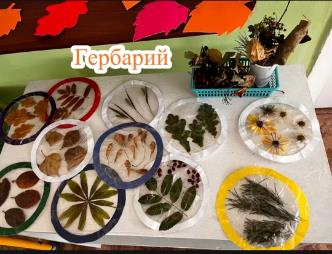 КонкурсОсеннее оформление группы»
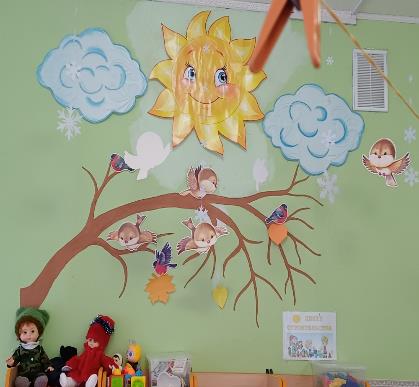 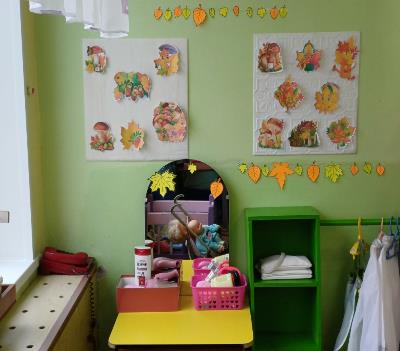 «День пожилого человека»
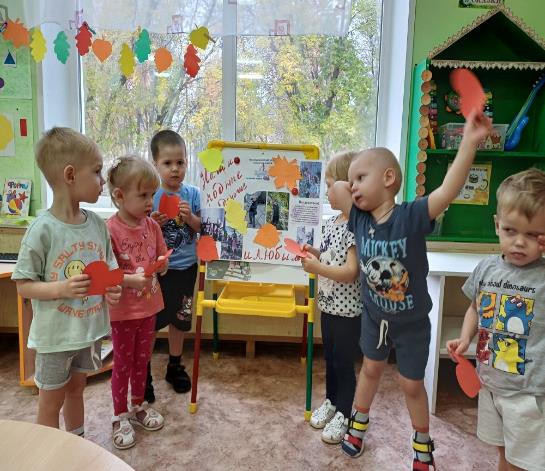 Новый год
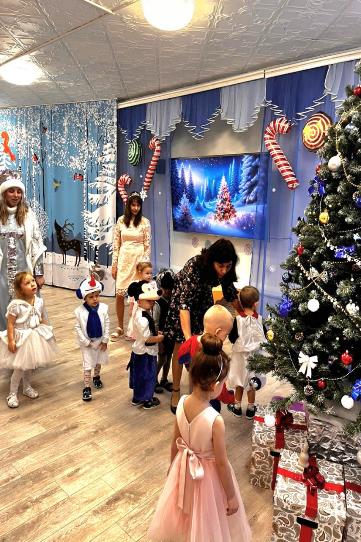 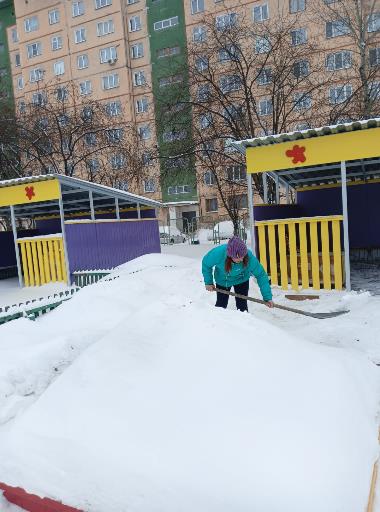 Открытое занятие «Украсим елочку»
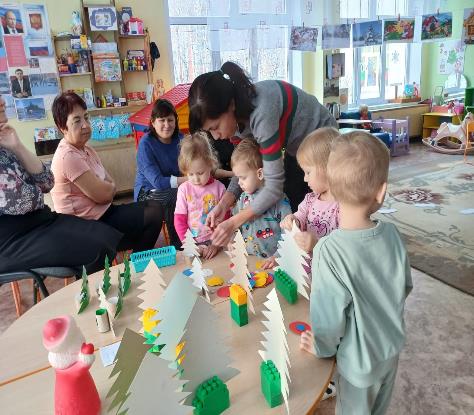 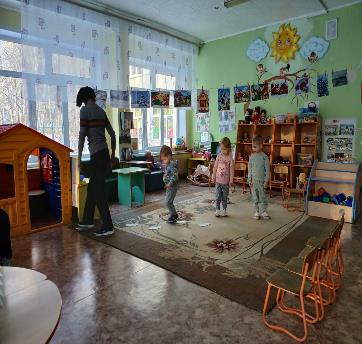 23 февраля
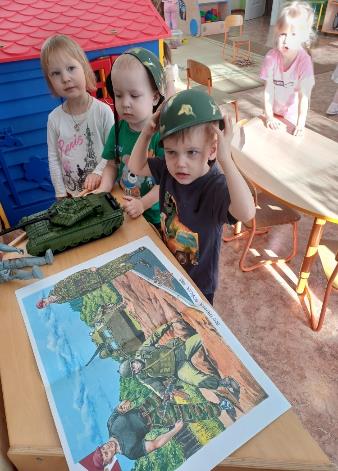 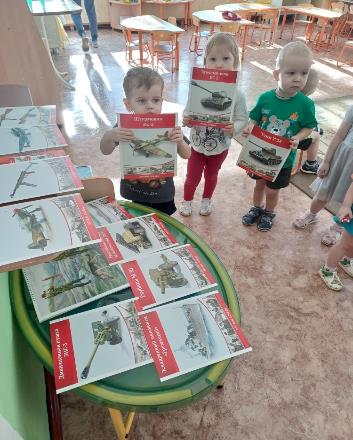 8 марта
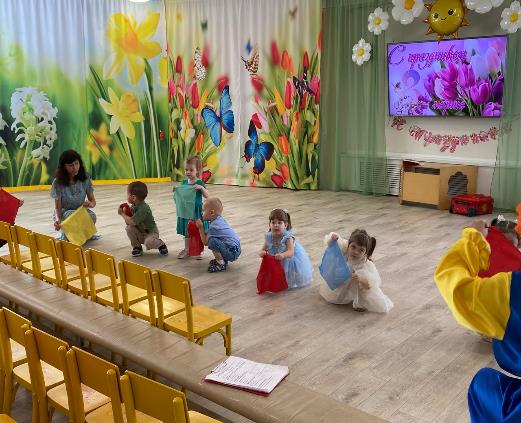 масленица
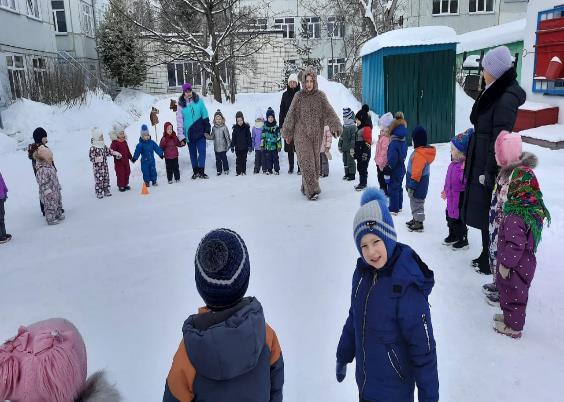 «Огород на окне»
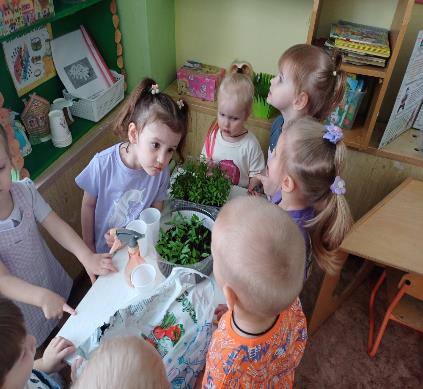 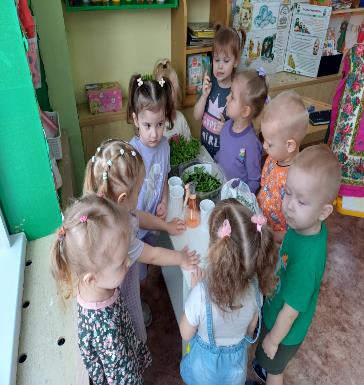 «День воды»
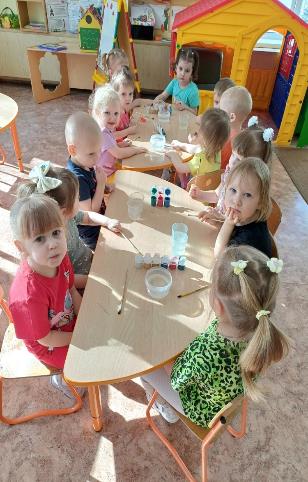 День земли22 апреля
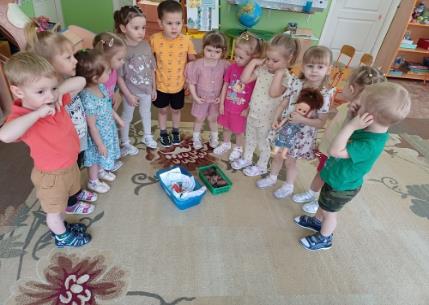 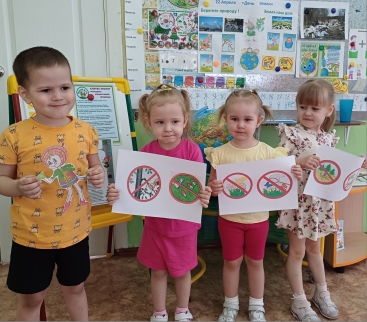 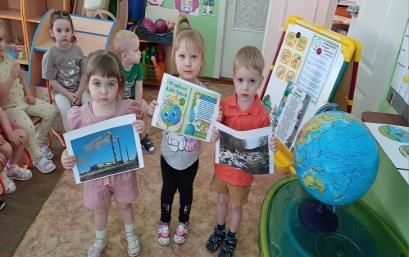 Активное участие в мероприятиях ДОУ.
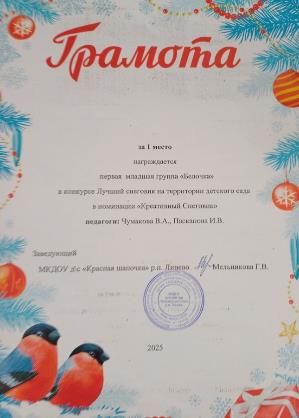 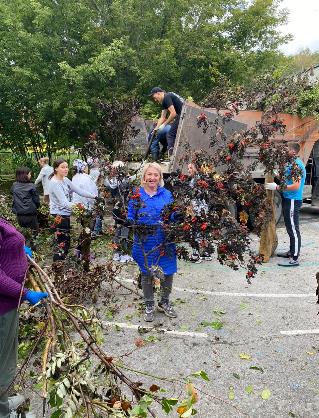 Взаимодействие с родителями
Родительское собрание: «Физиологические особенности ребенка третьего года жизни» 
Проводились консультации и беседы с родителями…
Темы консультаций: «Как пережить разлуку», «Если  ребенок кусается» ,«Воспитание культурно-гигиенических навыков», «Игры и упражнения для развития речи детей», «Как правильно общаться с детьми», «Игры для сенсорного развития детей раннего возраста. 
Беседы: «Погода и одежда», «Как провести выходной день с детьми», «Ребенок на улице», проводились индивидуальные беседы по проблемам адаптации.
В приемной группы выставлялись папки-передвижки «Как одевать ребенка,  осенью, зимой, весной»,папка-передвижка по адаптации, 

Еженедельно оформляли тематический уголок в соответствии с темой недели. Привлекали родителей к участию в тематических неделях,

родители приняли активное участие в оформлении, группы к новому году, пополнили центры наглядным пособием и различными картинками в соответствии возраста нашей группы. 
Приняли  участие в акциях «Покорми птиц», «Дары осени», «День земли».
Работа с родителями
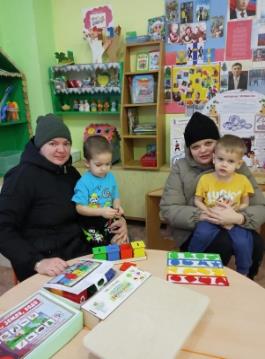 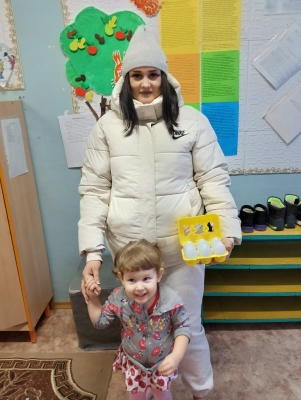 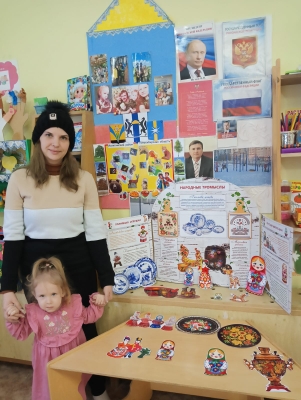 Конкурс«Лучший снеговик года»
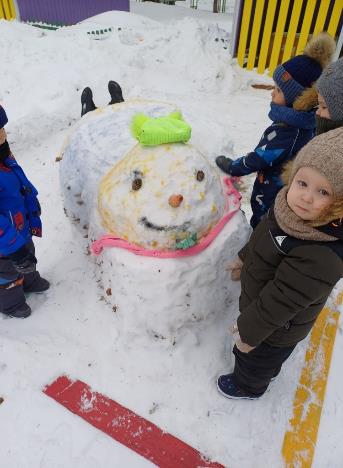 Родители помогли установить новую песочницу на прогулочной площадке
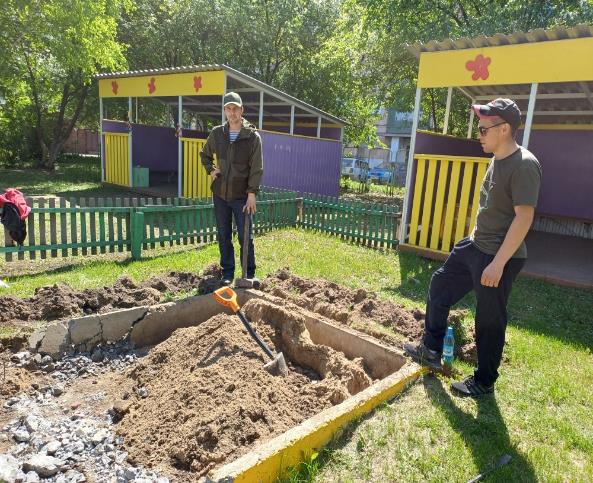 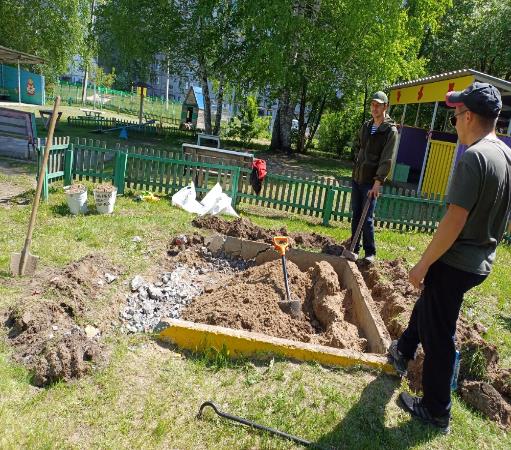 27 мая Итоговое родительское собрание«Наши достижения и успехи»
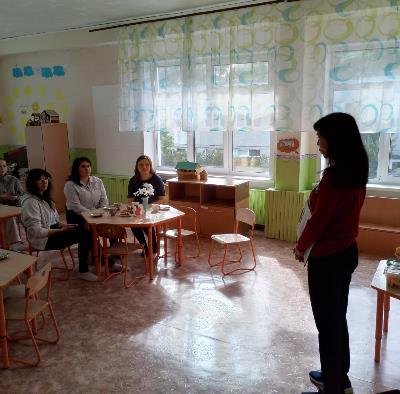 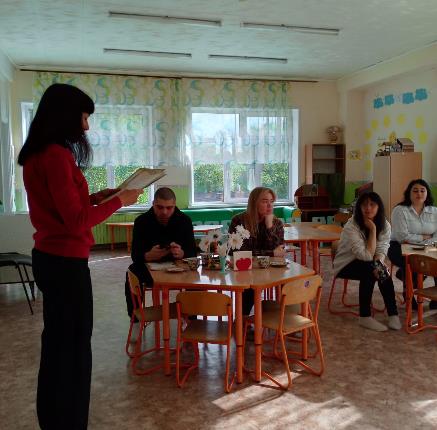 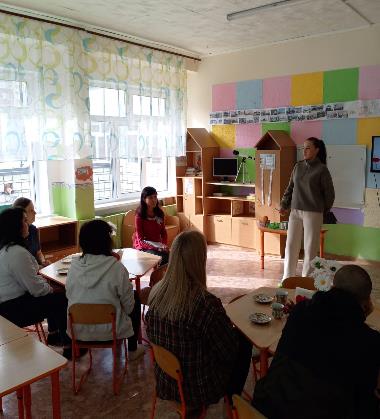 Перспективы на следующий год
Продолжить работу по теме  самообразования. 

Продолжить работу с детьми, родителями, педагогами, специалистами.

Продолжить использовать в работе группы проектный метод.

Принять участие в научно-практических конференциях районного, областного, всероссийского масштаба.

Принимать  активное участие в мероприятиях ДОУ.